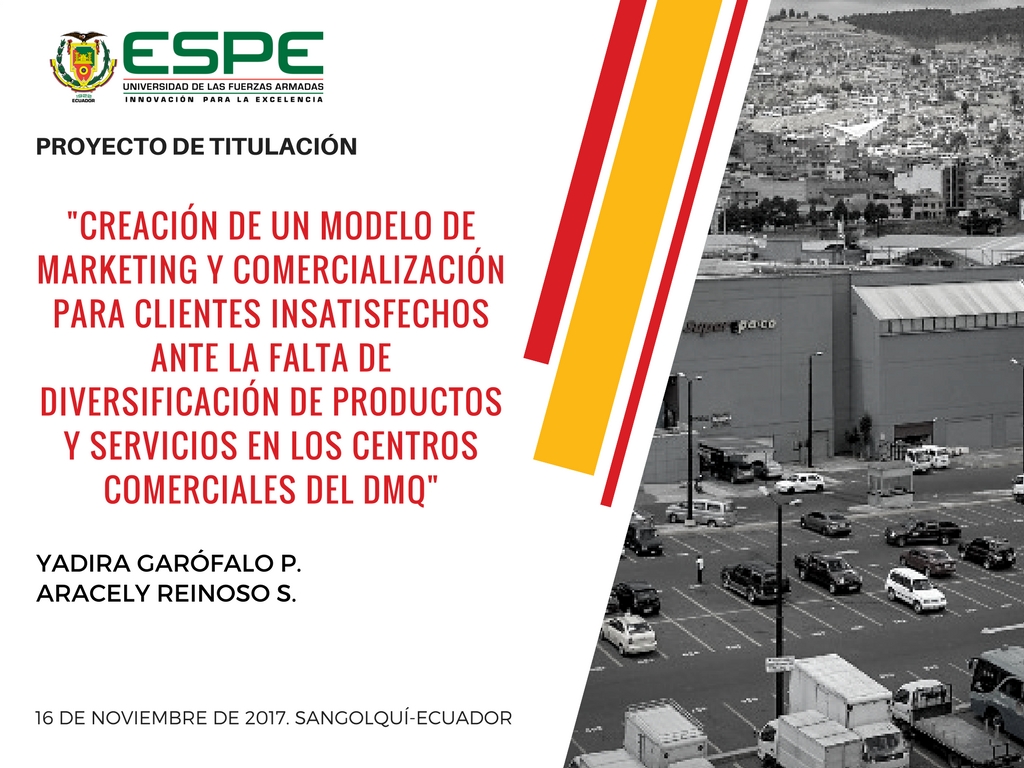 CAPÍTULO I
Giro de Negocio
Antecedentes
Mediados del siglo XIX nacen espacios de comercialización en ciudades europeas.
El DMQ se divide en 9 AZ* y cuenta con una población de 2 239191 habitantes
Ciudad Comercial El Recreo fue el 1er centro comercial del Sur de Quito
5to centro comercial más grande del país por área y por # de visitantes
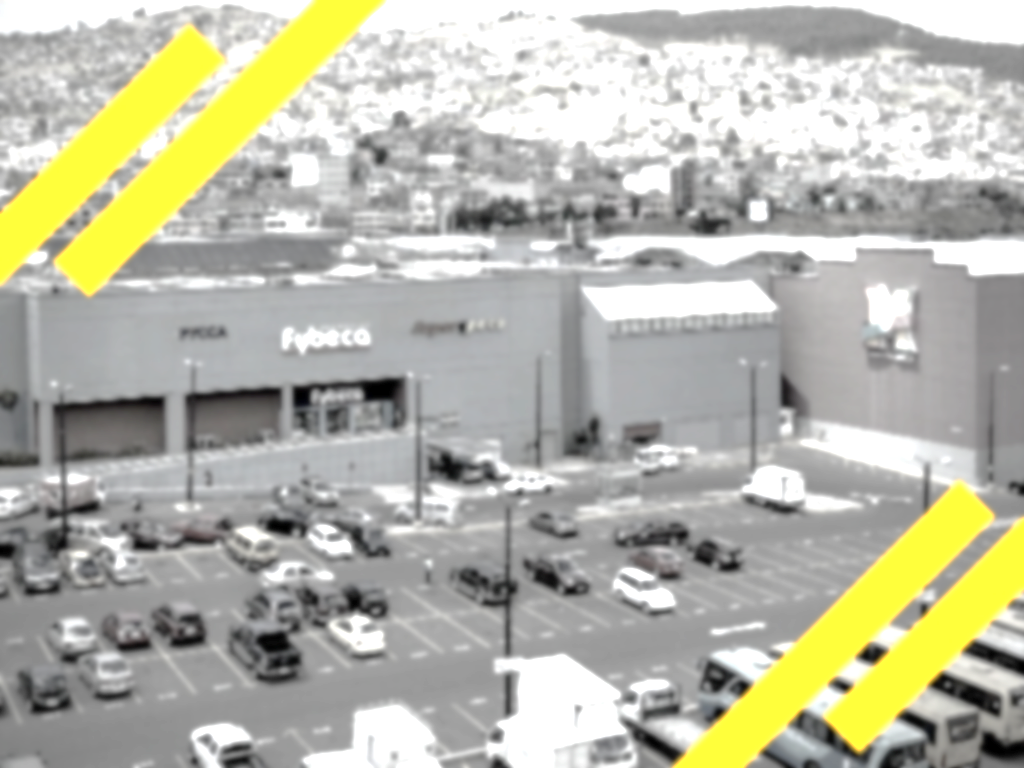 MARCO TEÓRICO
Marco referencial
Teoría de soporte
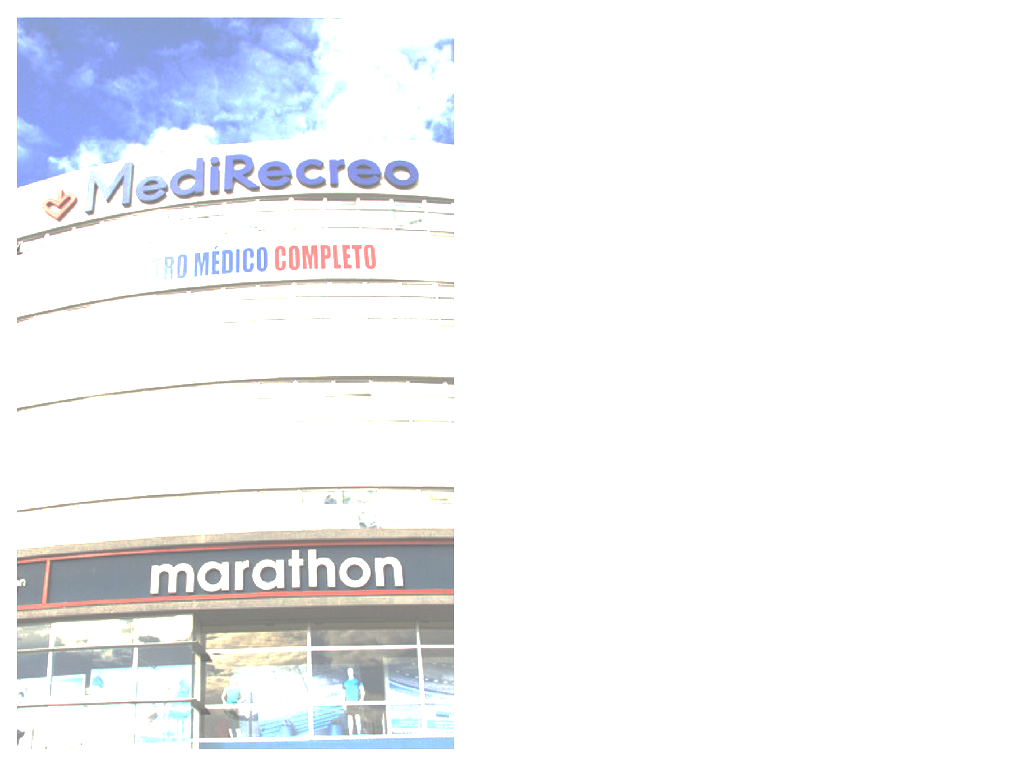 CAPÍTULO II
FASE CUALITATIVA
Problema: Creación de un modelo de marketing y comercialización para clientes insatisfechos por 
falta de diversificación de productos y servicios en los centros comerciales del DMQ
FASE CUALITATIVA
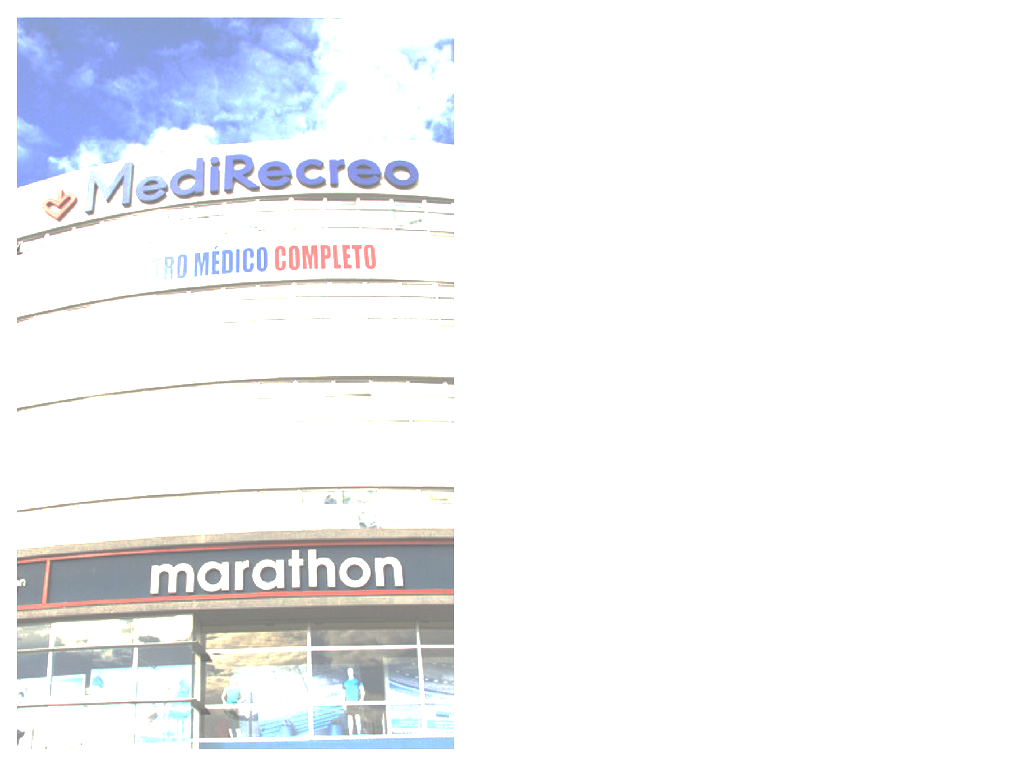 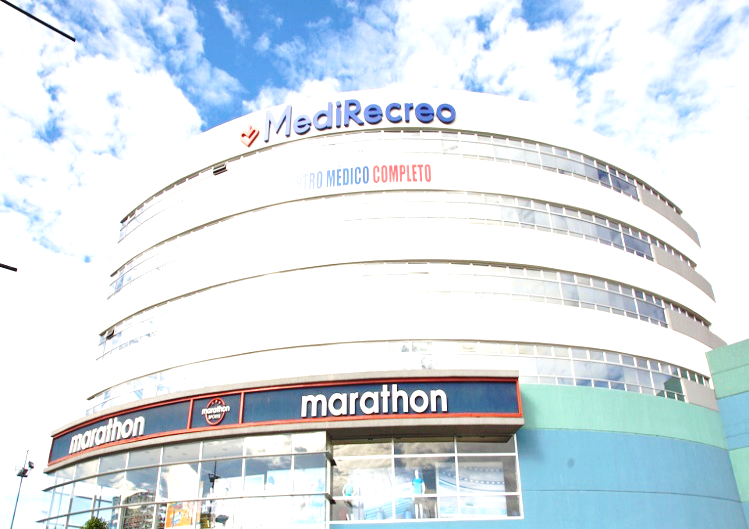 Tamaño de la Muestra
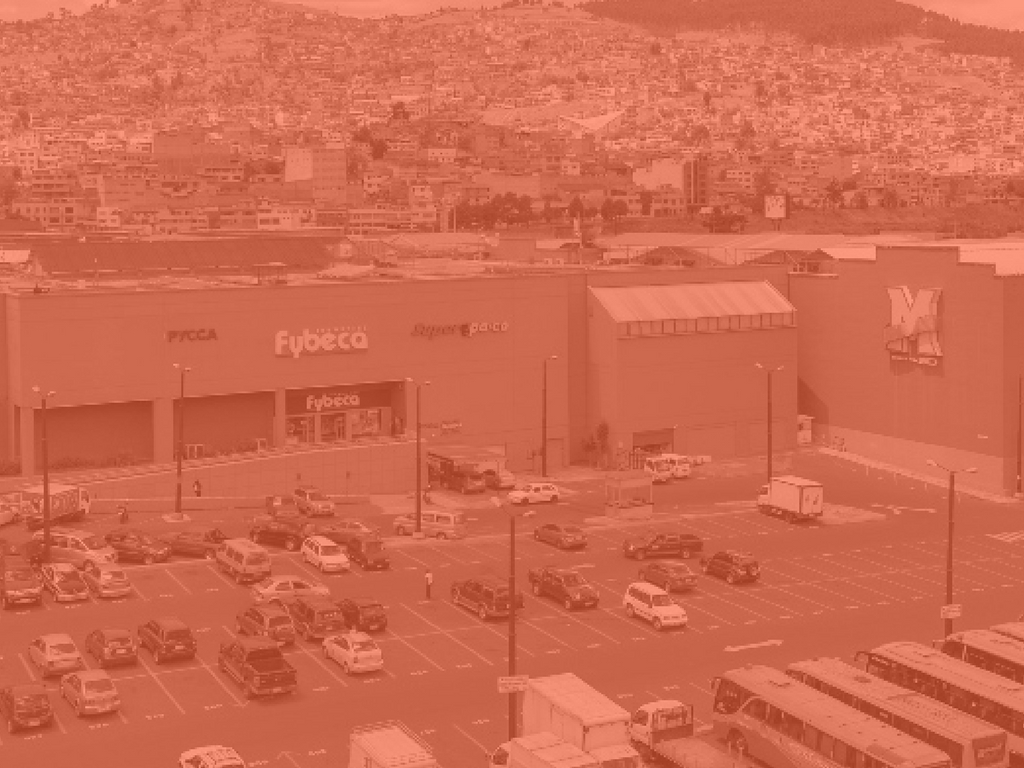 Muestra Universal de los clientes
Tamaño de la Muestra
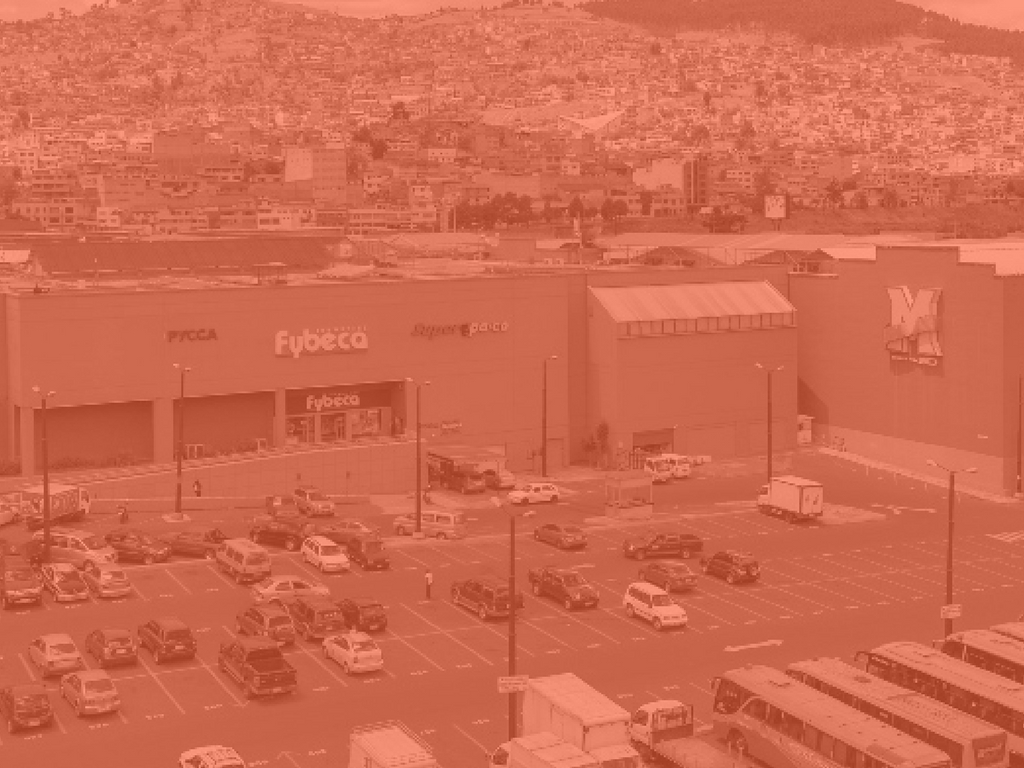 Muestreo Estratificado Simple
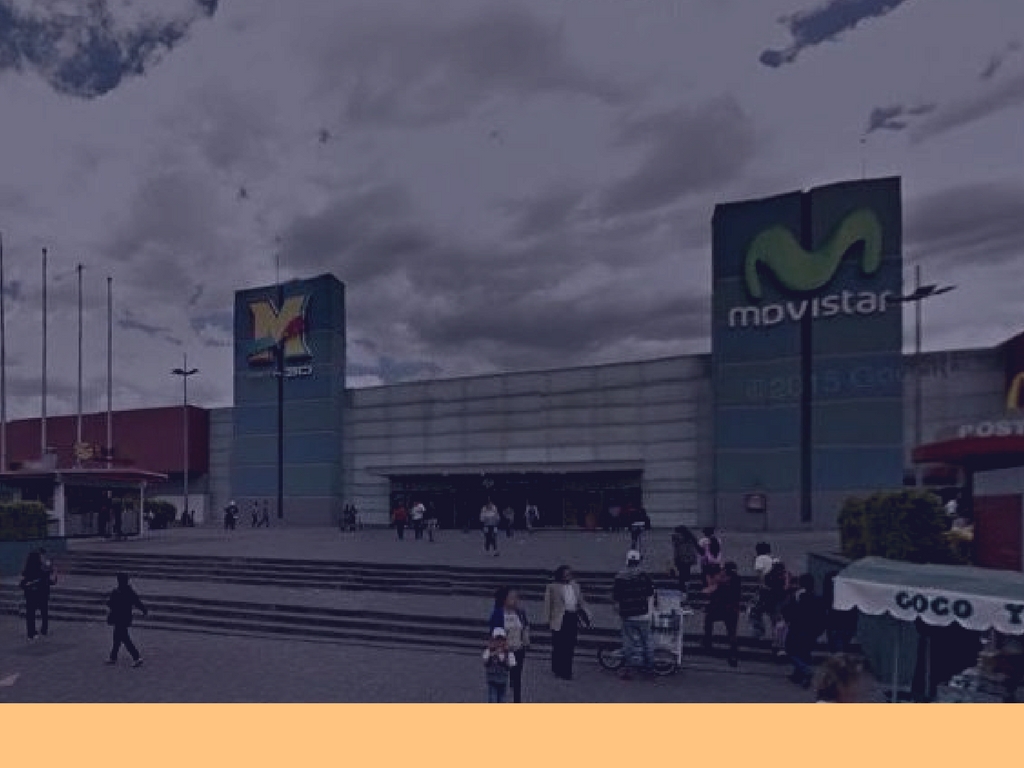 Análisis Univariado
26
18
43%
57%
48%
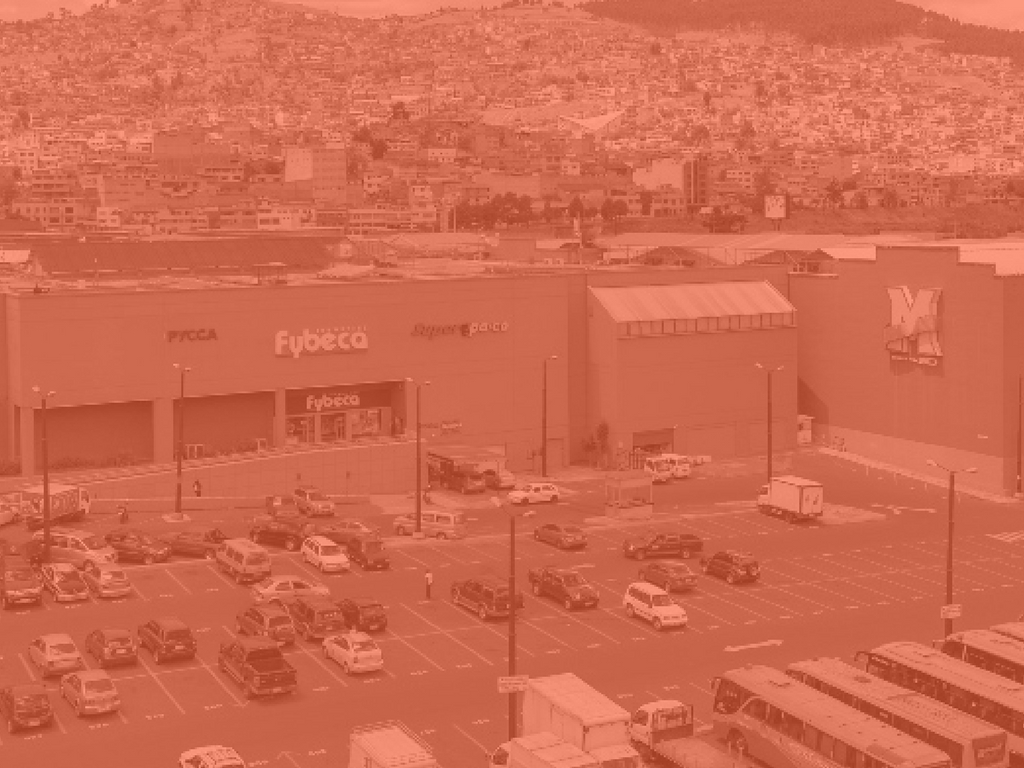 Análisis Bivariado
CROSSTAB O TABLA DE CONTINGENCIA
La mayor contingencia se asocia y relaciona en BUENA, por lo tanto la contingencia de 106 permite determinar que la atención al cliente y la calidad del producto requieren de estrategias de mejora para aumentar su calificación y las ventas de los locales comerciales.
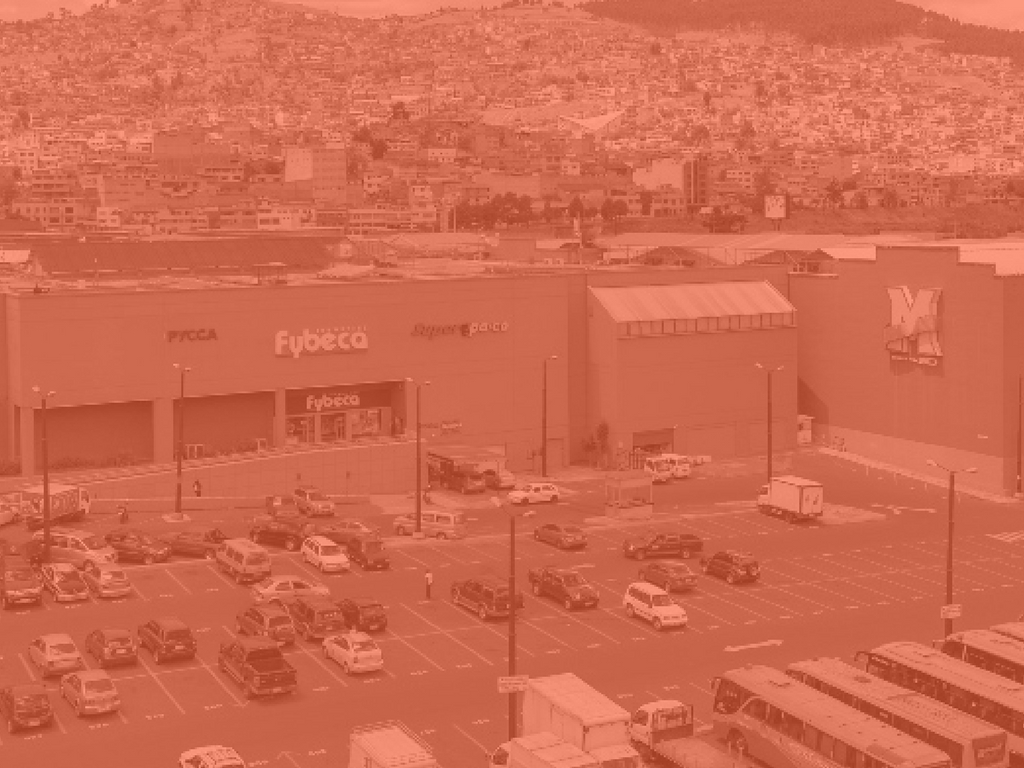 Análisis Anova
Ho: Si existe relación entre la frecuencia de visita al centro comercial y la frecuencia con la que compra en el mes 
Ha: No existe relación entre la frecuencia de visita al centro comercial y la frecuencia con la que compra en el mes
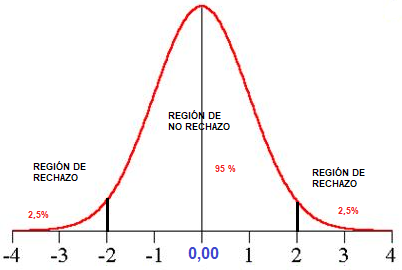 Se observa que el cálculo del nivel de significancia se encuentra en la zona de aceptación 0.000 < 0.005 por consiguiente se acepta la hipótesis alternativa, se evidencia comparación y relación entre las dos variables de estudio, el proyecto es viable.
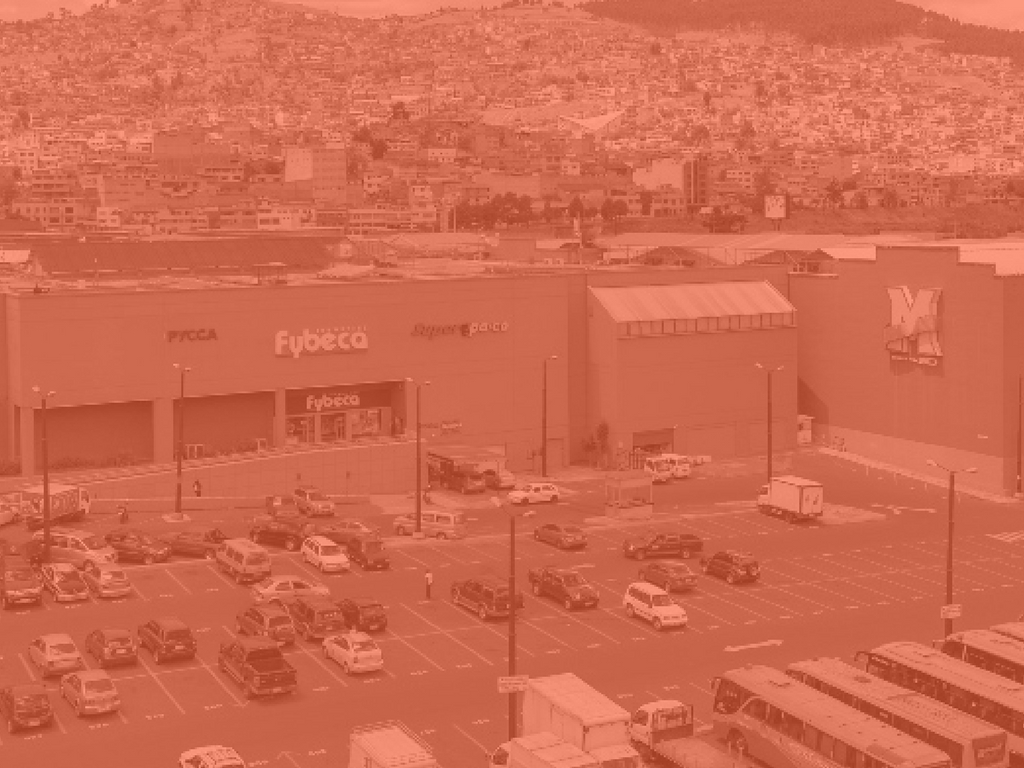 CORRELACIÓN
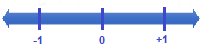 0,407
La correlación de Pearson entre las variables satisfacción con el horario de atención y si ha podido encontrar todos los productos y servicios, es de 0,407, revela una correlación baja, lo cual demuestra que el horario de atención se asocia vagamente con que el cliente encuentre o no los productos y/o servicios de su preferencia.
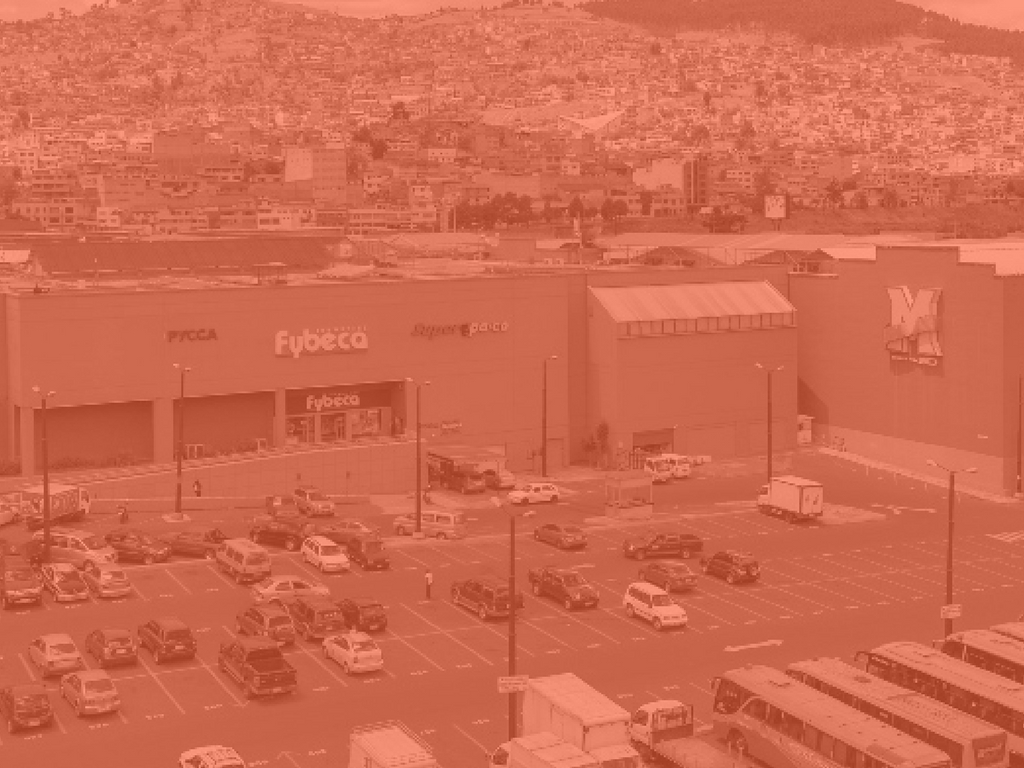 Chi cuadrado
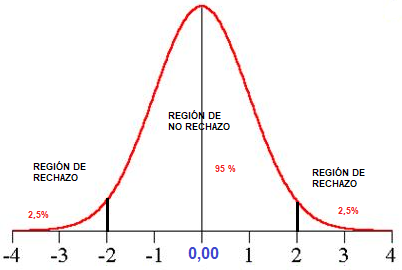 Se puede apreciar que existe relación y asociación entre las tres variables de estudio con respecto a su promedio de los datos observados frente a los esperados. El cálculo ha permitido determinar que se encuentra dentro del nivel de significancia aceptable, 0,000<0,005 por consiguiente se acepta la hipótesis, el proyecto es viable.
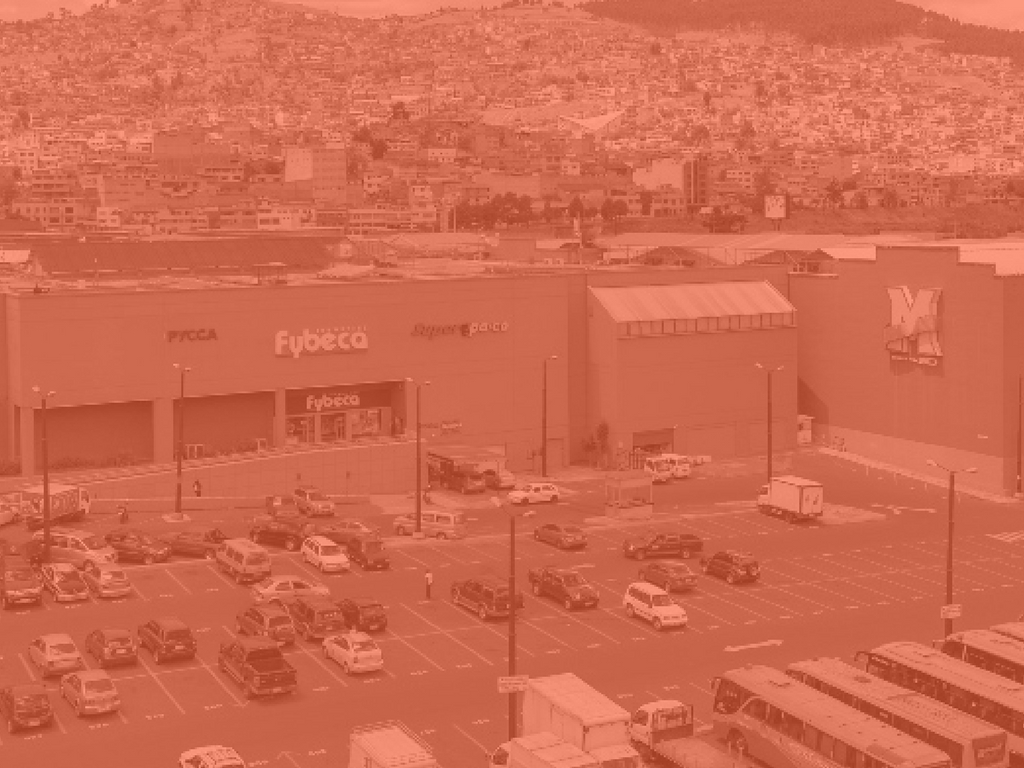 CAPÍTULO IIIESTUDIO TÉCNICO
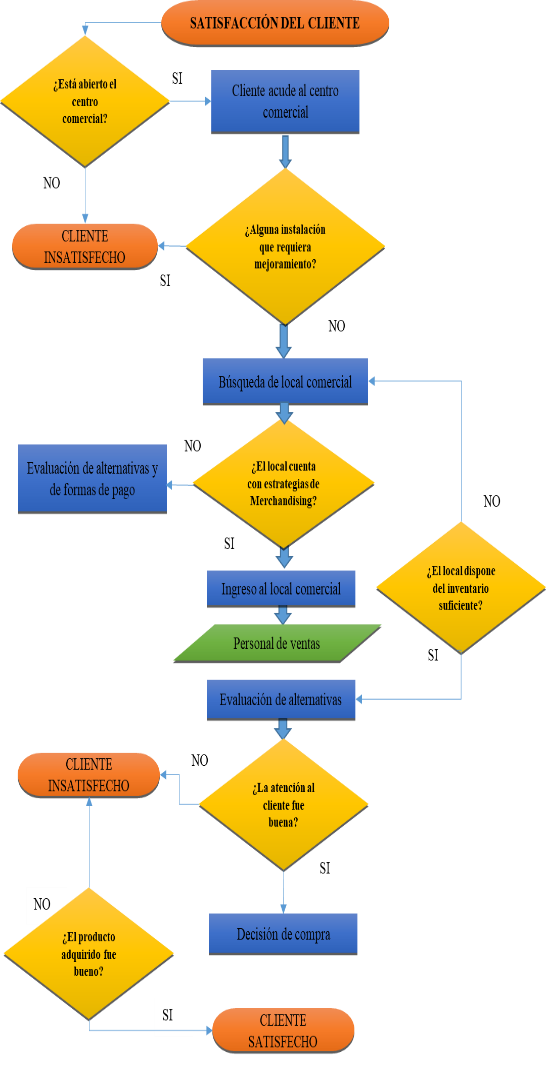 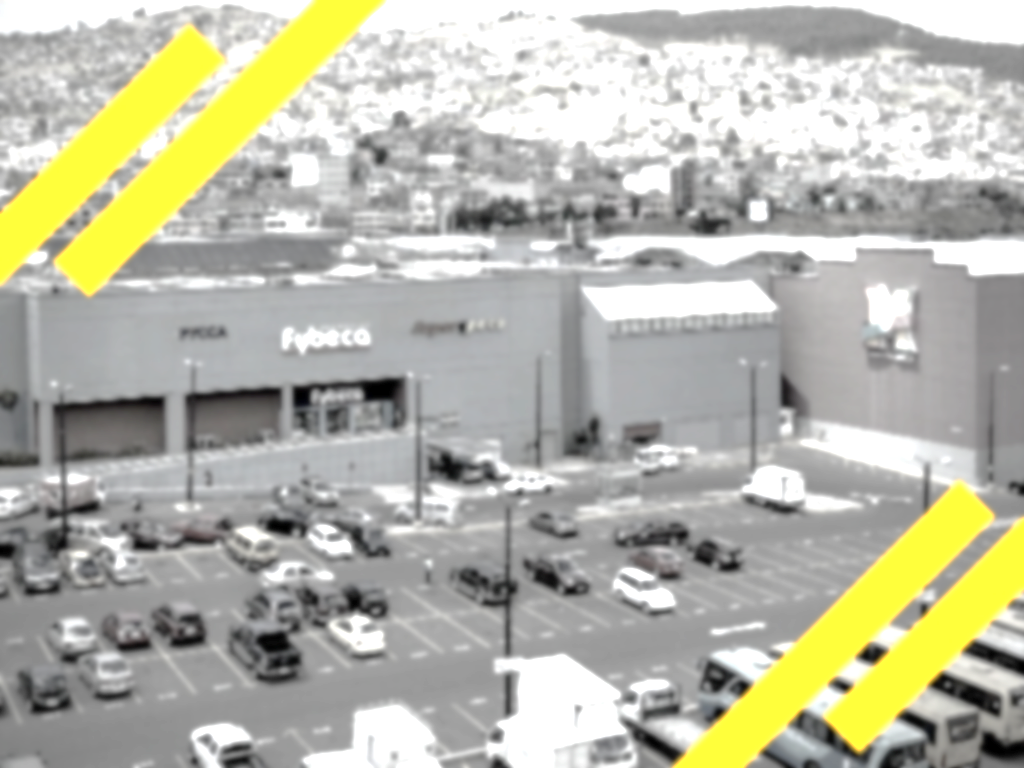 CAPÍTULO IVMétodo GAP
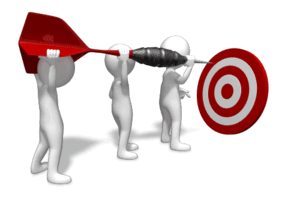 PASOS
DIMENSIONES
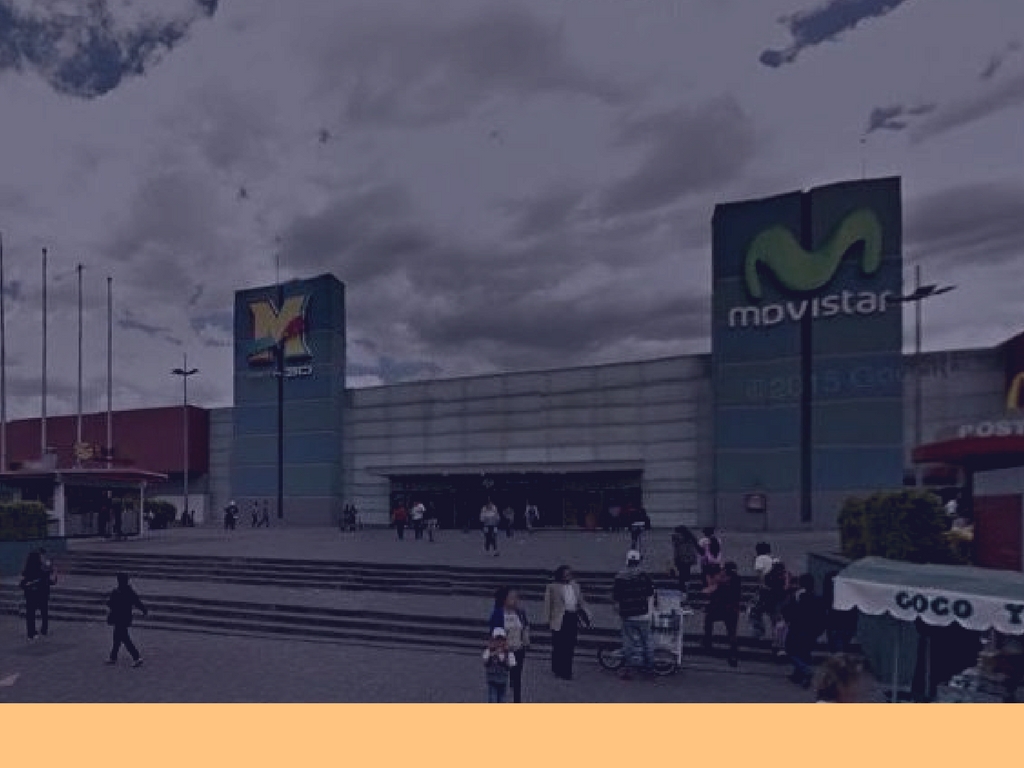 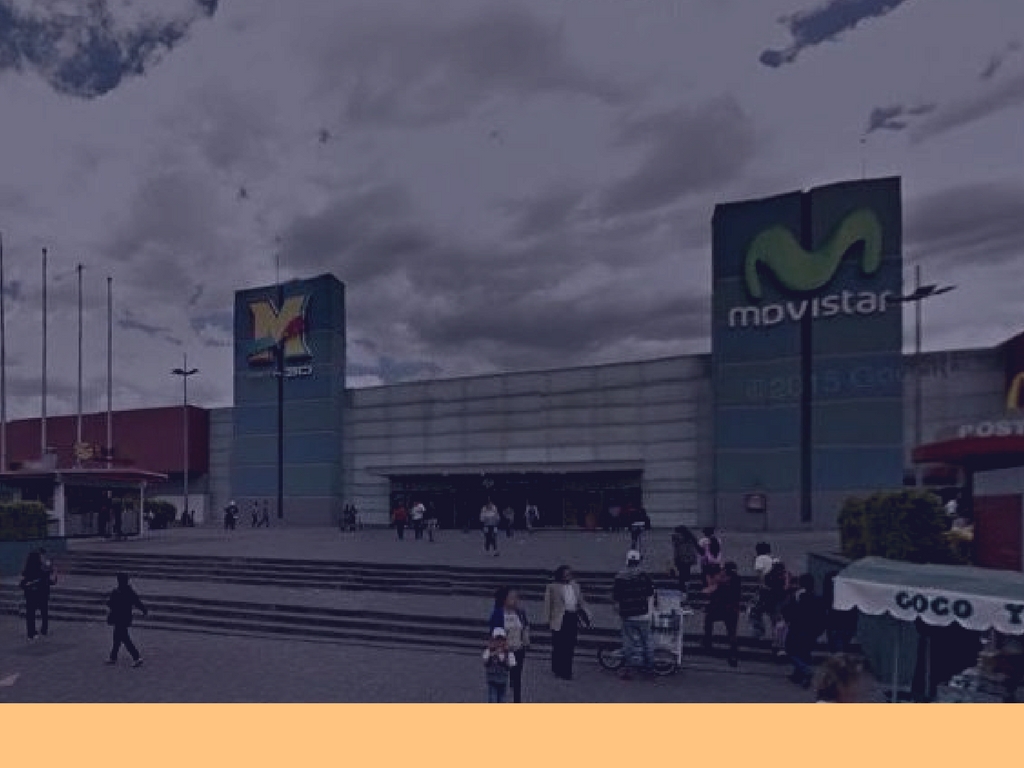 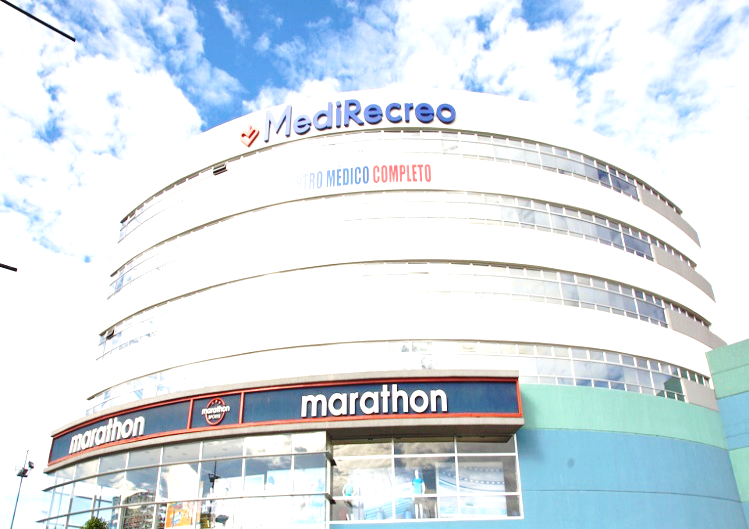 CAPÍTULO IVModelo Matemático
Lealtad de los clientes
Promotores (puntuación del 9 al 10). 
Pasivos (puntuación de 7-8). 
Detractores (puntuación 0-6).
Donde
L = Lealtad 
X= % De Promotores
Y= % De Detractores
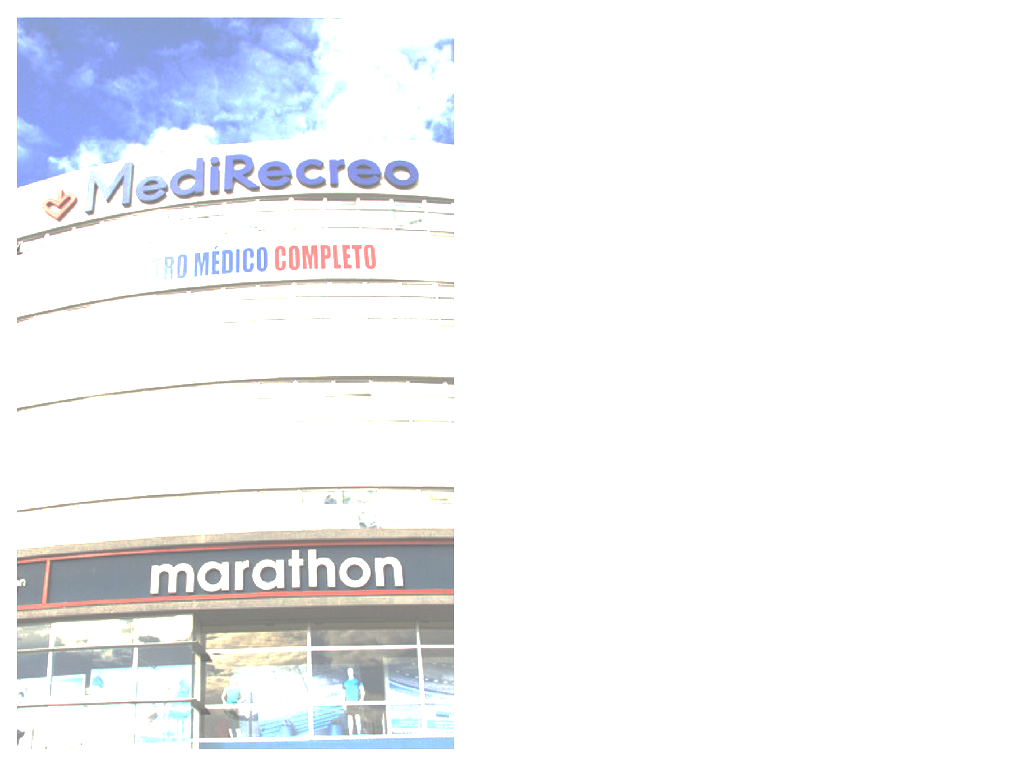 Ejemplo: 
Se han realizado 150 encuestas para conocer la lealtad de los clientes, donde se obtuvo el porcentaje para cada grupo de perfiles de clientes.
Donde:
Promotores: 40% (60 encuestas a favor) 
Pasivos: 31,33% (47 encuestas a favor)
Detractores: 28,67% (43 encuestas a favor)
0
0,113
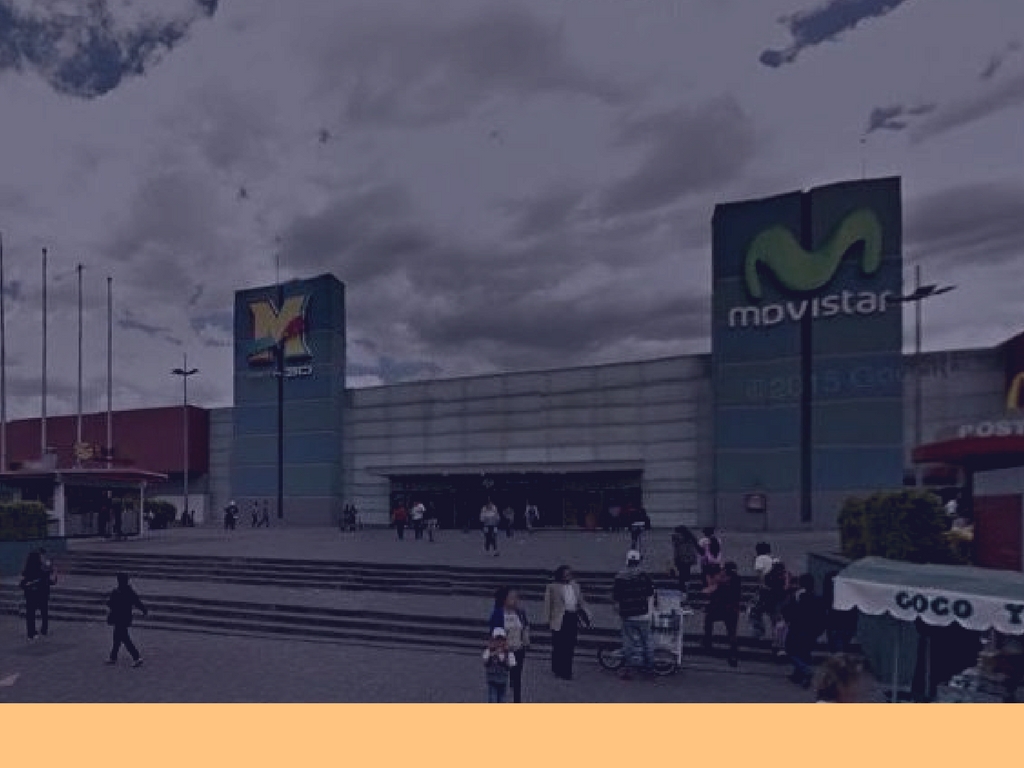 Retorno de inversión (ROI) en medios de comunicación o campañas de marketing.
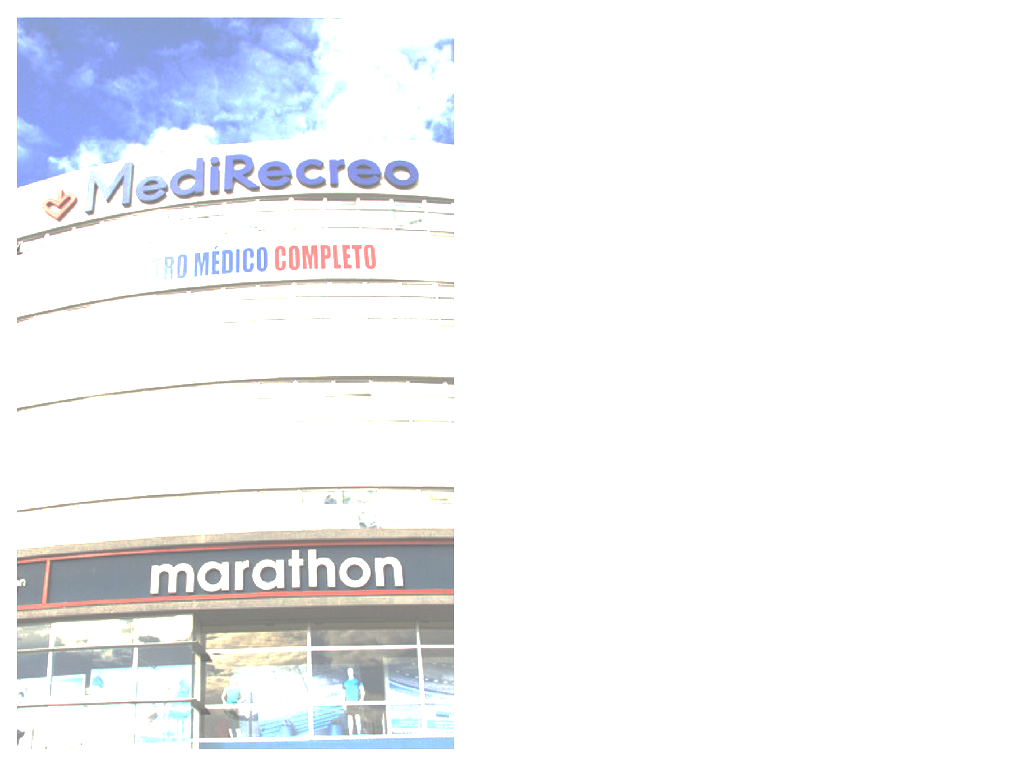 EJEMPLO
Supongamos que, Ciudad Comercial El Recreo ha implementado una campaña de reciclaje y la importancia de utilizar productos ecológicos, invirtiendo $1000 en la difusión de información en la página web, redes sociales y en la radio interna del centro comercial. De esta manera, sus ventas de bolsas de tela y productos ecológicos variados se han reflejado en $4200 durante la campaña.
4,2
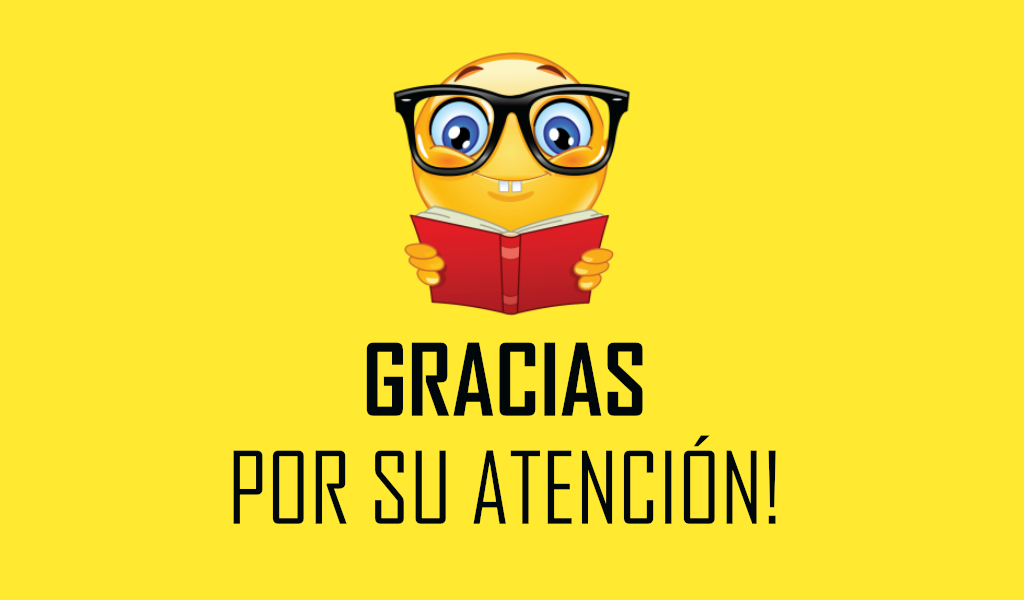